UBND QUẬN LONG BIÊN
TRƯỜNG MẦM NON HỒNG TIẾN
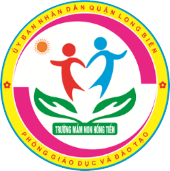 LĨNH VỰC PHÁT TRIỂN NGÔN NGỮ
HOẠT ĐỘNG NHẬN BIẾT
Đề tài: NBTN “Con voi”
Lứa tuổi: Nhà trẻ (24 – 36 tháng)
Giáo viên: Đinh Thị Thu Hà
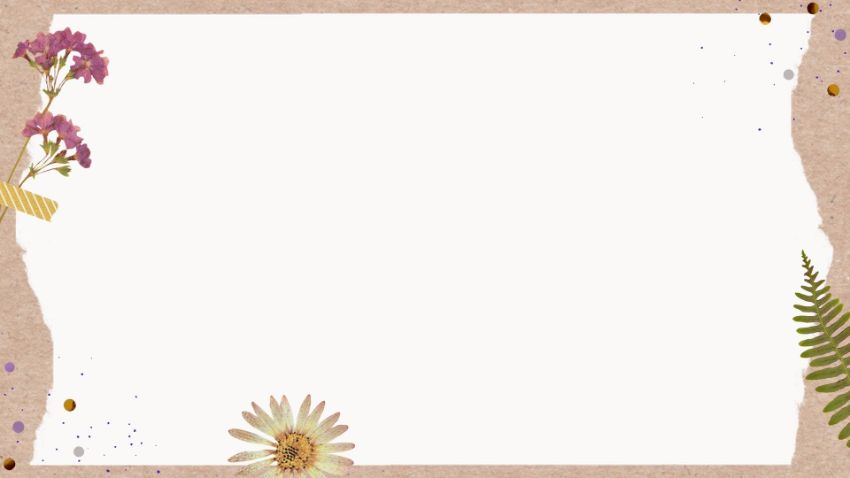 CẤU TRÚC BÀI GIẢNG
I. Mục đích yêu cầu
II. Chuẩn bị
III. Cách tiến hành
I. Mục đích yêu cầu:
1. Kiến thức:
- Trẻ nhận biết tên gọi: Con voi
- Trẻ biết một số đặc điểm của con voi có: Đầu, mình, đuôi.
- Trẻ biết chơi trò chơi: Tìm bóng cho voi.
2. Kỹ năng:
- Trẻ nói được tên con voi.
- Trẻ nói được một số đặc điểm của con voi: Mắt, mũi, tai, chân, đuôi…
- Trẻ trả lời được các câu hỏi về con voi.
- Trẻ tìm được bóng cho voi.
3. Thái độ:
- Trẻ hứng thú tham gia nhận biết.
- Trẻ biết yêu quý và chăm sóc các con vật nuôi.
Đoán xem con gì?
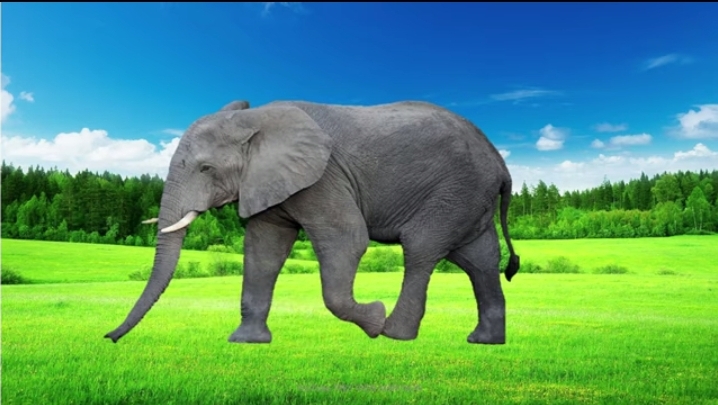 Con voi
Phần đầu voi
Phần thân voi
Tai voi
Mắt voi
Đuôi voi
Ngà voi
Vòi voi
Chân voi
Voi sống ở đâu ?
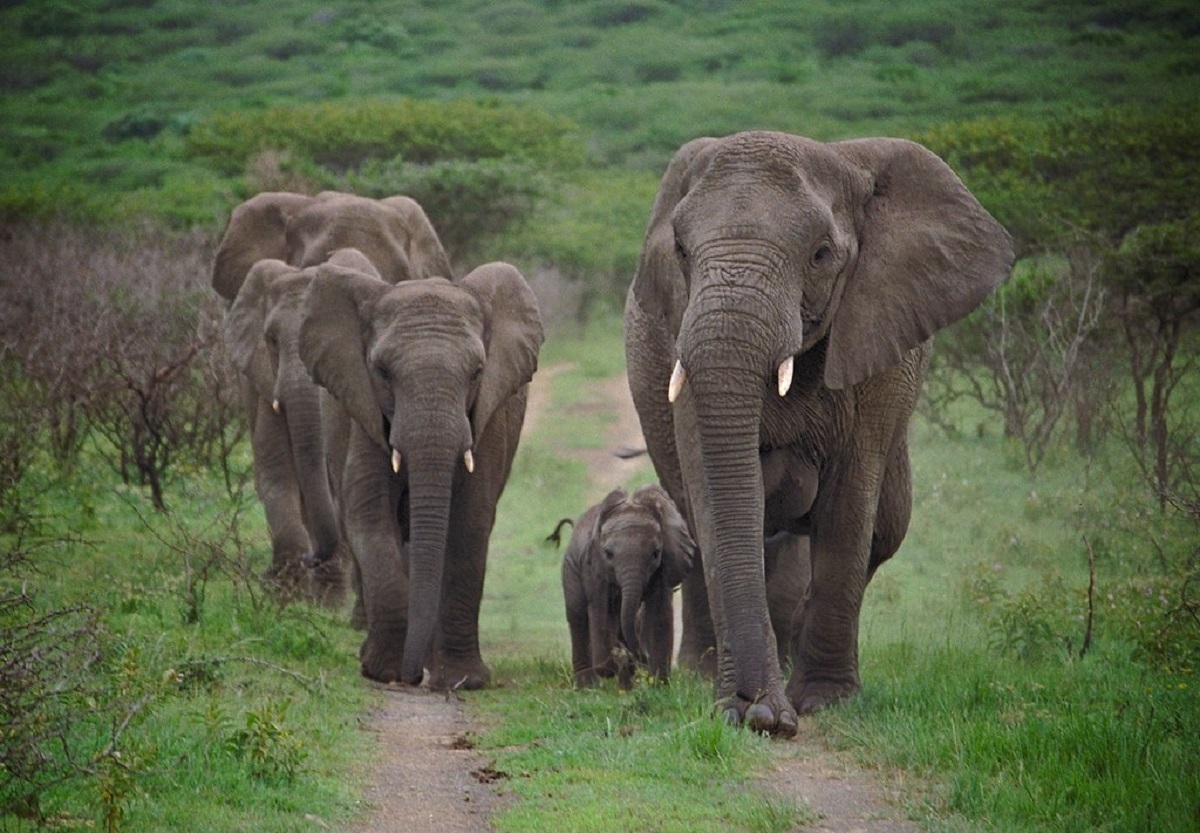 Voi sống ở trong rừng
Voi được nuôi trong rạp xiếc
Voi được nuôi trong vườn bách thú
Voi làm được gì ?
Voi chở người
Voi kéo gỗ
Voi làm xiếc
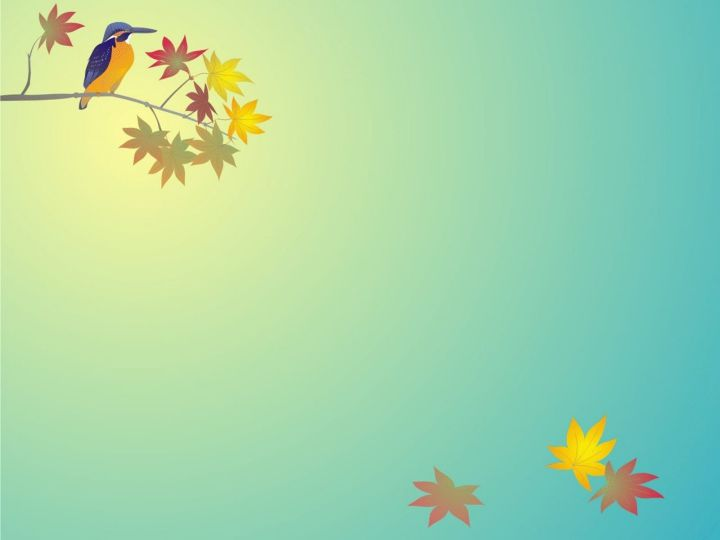 Trò chơi: Tìm bóng cho voi
Cách chơi:
  Ở hàng dưới cô đã chuẩn bị hình ảnh của các chú voi, còn hàng trên là bóng của các chú voi. Nhiệm vụ của các con là tìm bóng cho các chú voi hàng dưới.
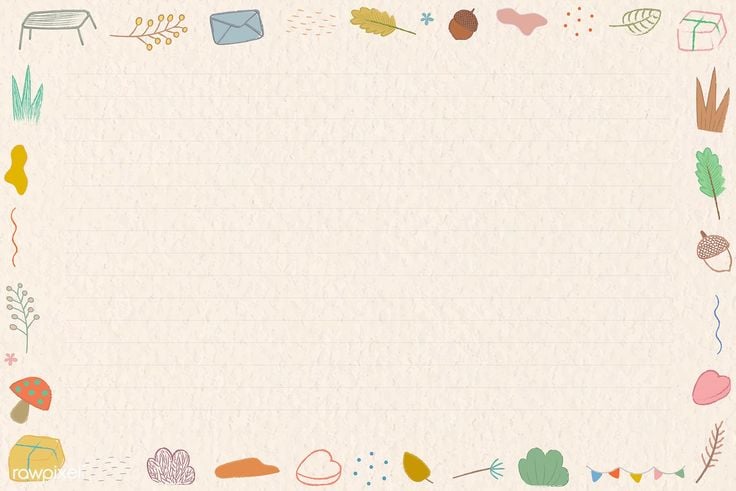 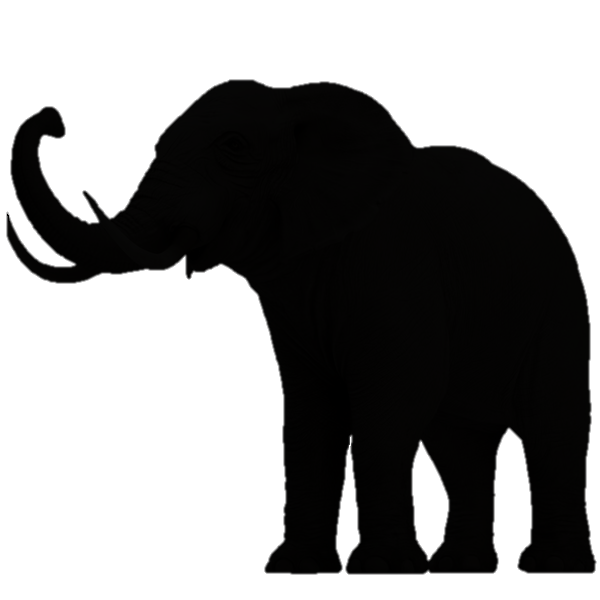 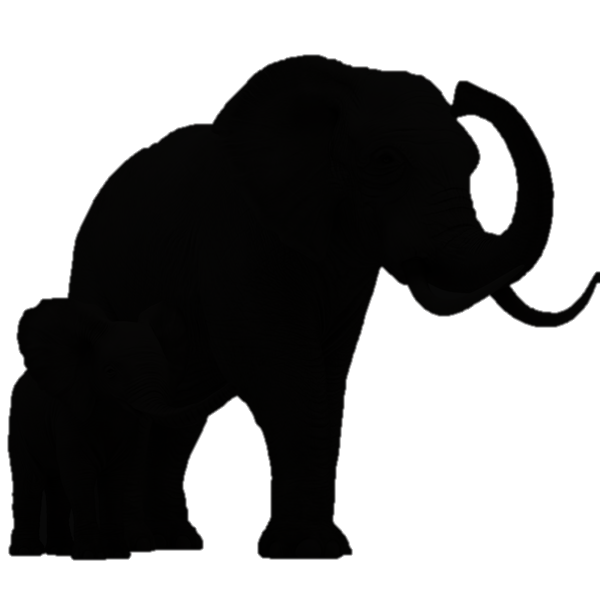 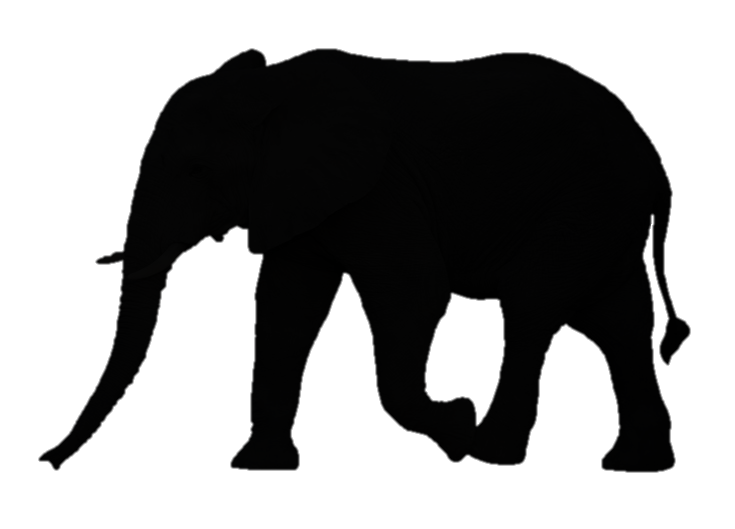 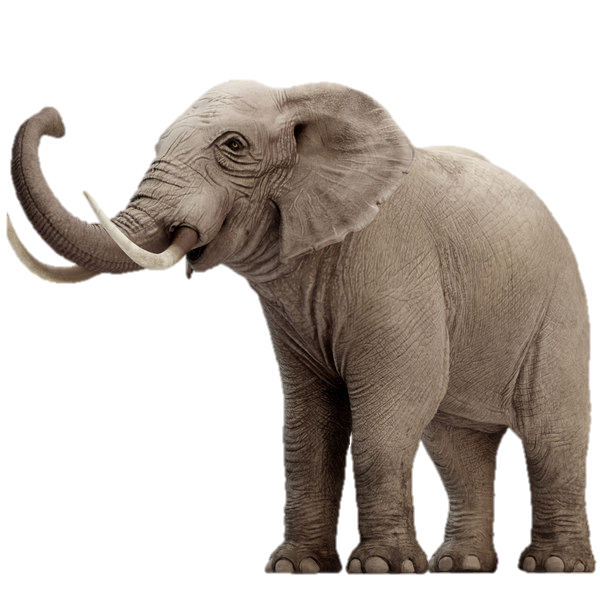 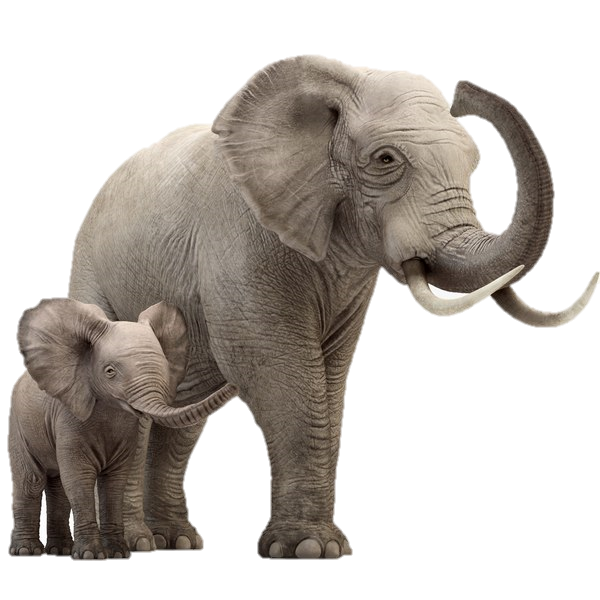 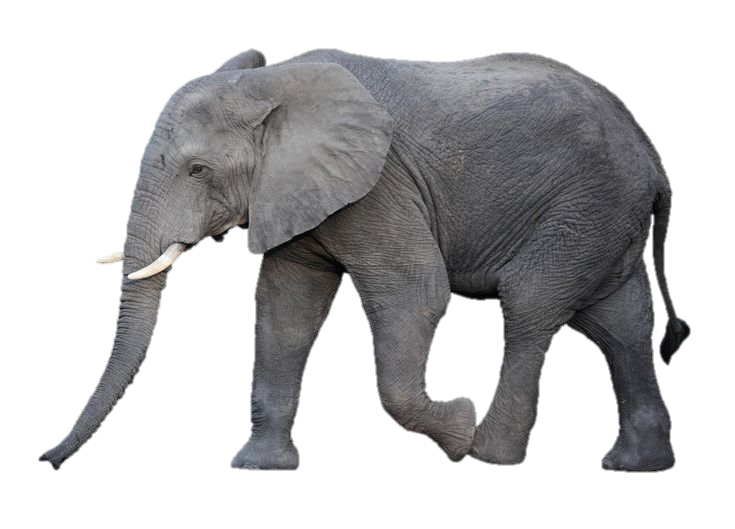 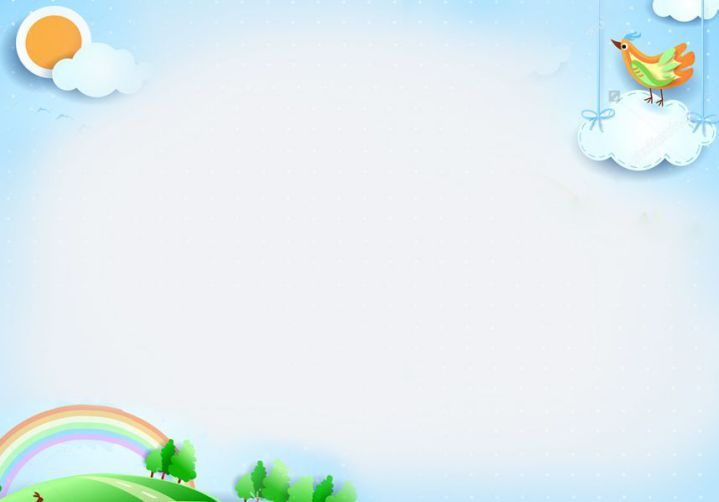 CHÀO TẠM BIỆT CÁC CON
CHÚC CÁC CON CHĂM NGOAN HỌC GIỎI